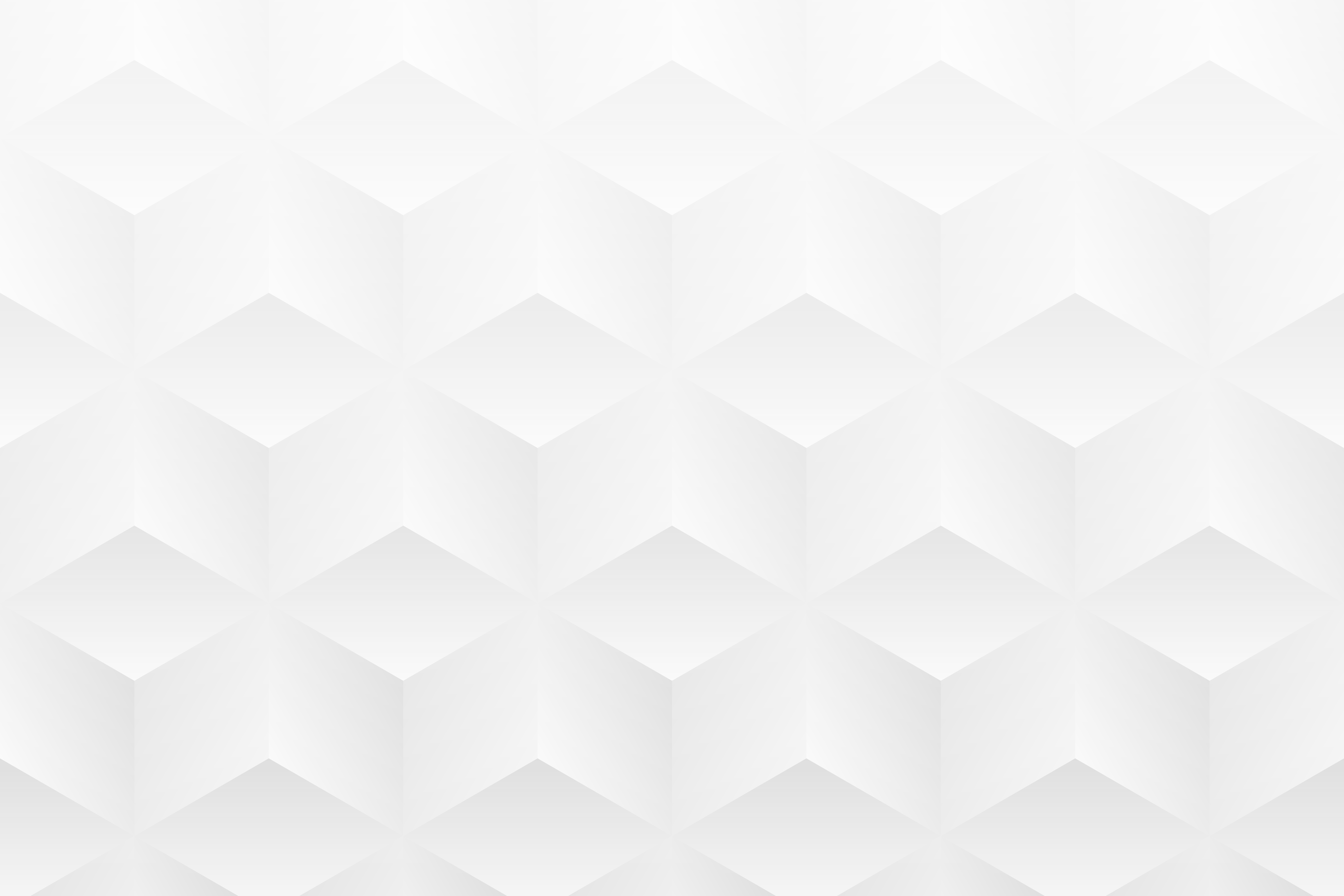 MODÈLE DE MATRICE AXÉE SUR LE CLIENT AVEC EXEMPLE DE TEXTE pour PowerPoint
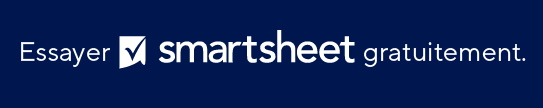 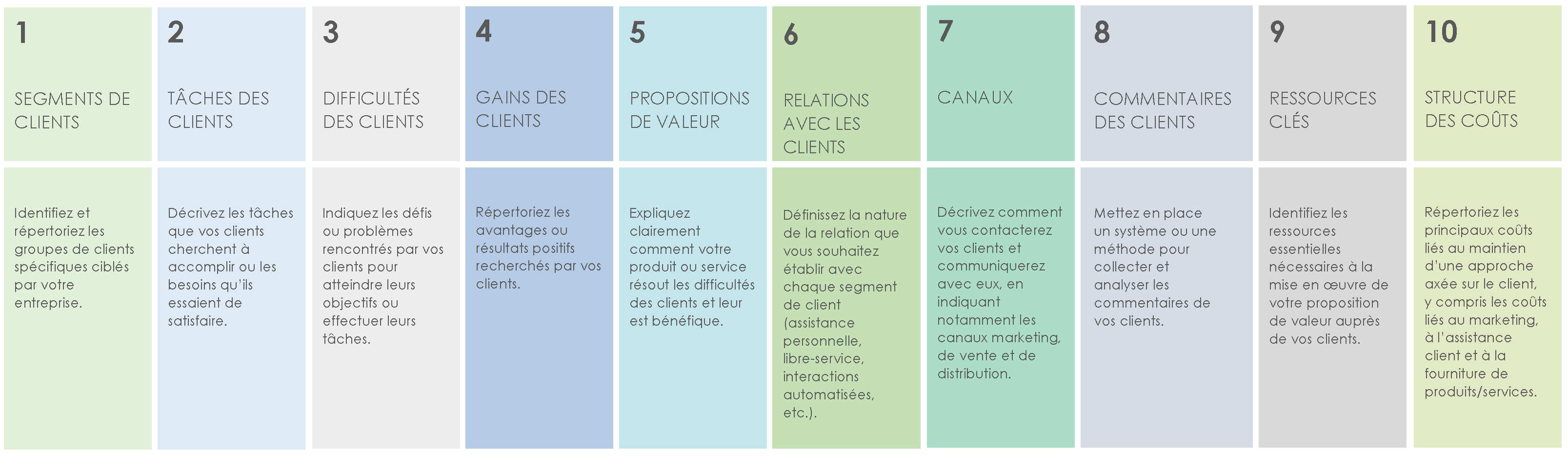 Ces instructions vous guideront pour remplir le modèle et vous aideront à comprendre et satisfaire les besoins de vos clients.
MODÈLE DE MATRICE AXÉE SUR LE CLIENT AVEC EXEMPLE DE TEXTE
3
4
5
2
1
GAINS DES CLIENTS
SEGMENTS DE CLIENTS
TÂCHES DES CLIENTS
PROPOSITIONS DE VALEUR
DIFFICULTÉS DES CLIENTS
Fourniture de solutions de recharge des véhicules électriques rapides, écologiques et largement accessibles.
Cela inclut une technologie innovante pour gérer efficacement la recharge du parc automobile.
Particuliers propriétaires de véhicules électriques, flottes commerciales de véhicules électriques et habitants de zones urbaines disposant d’une infrastructure de recharge limitée.
Difficulté à trouver des bornes de recharge disponibles, temps de recharge longs, prix et qualité inégaux.
Accès rapide et facile à la recharge, tarification abordable et transparente, technologie de recharge améliorée.
Recherche de solutions de recharge des véhicules électriques pratiques, rapides et fiables ; gestion efficace de la recharge des parcs de véhicules.
MODÈLE DE MATRICE AXÉE SUR LE CLIENT AVEC EXEMPLE DE TEXTE
8
9
10
7
6
RESSOURCES CLÉS
RELATIONS AVEC LES CLIENTS
CANAUX
STRUCTURE DES COÛTS
COMMENTAIRES DES CLIENTS
Investissement dans l’infrastructure des bornes de recharge, le développement et la maintenance de la technologie, le marketing et les dépenses d’assistance client.
Fidélisation de la clientèle grâce à une application mobile conviviale, un service client réactif et un engagement communautaire.
Enquêtes régulières auprès des clients par e-mail et via l’application, section dédiée aux commentaires sur le site Web, suivi des canaux de réseaux sociaux.
Réseau de bornes de recharge stratégiquement situées, technologie de recharge avancée, équipe d’assistance client dédiée.
Application mobile pour localiser les bornes de recharge et y accéder, plateforme en ligne de gestion des comptes, assistance téléphonique.